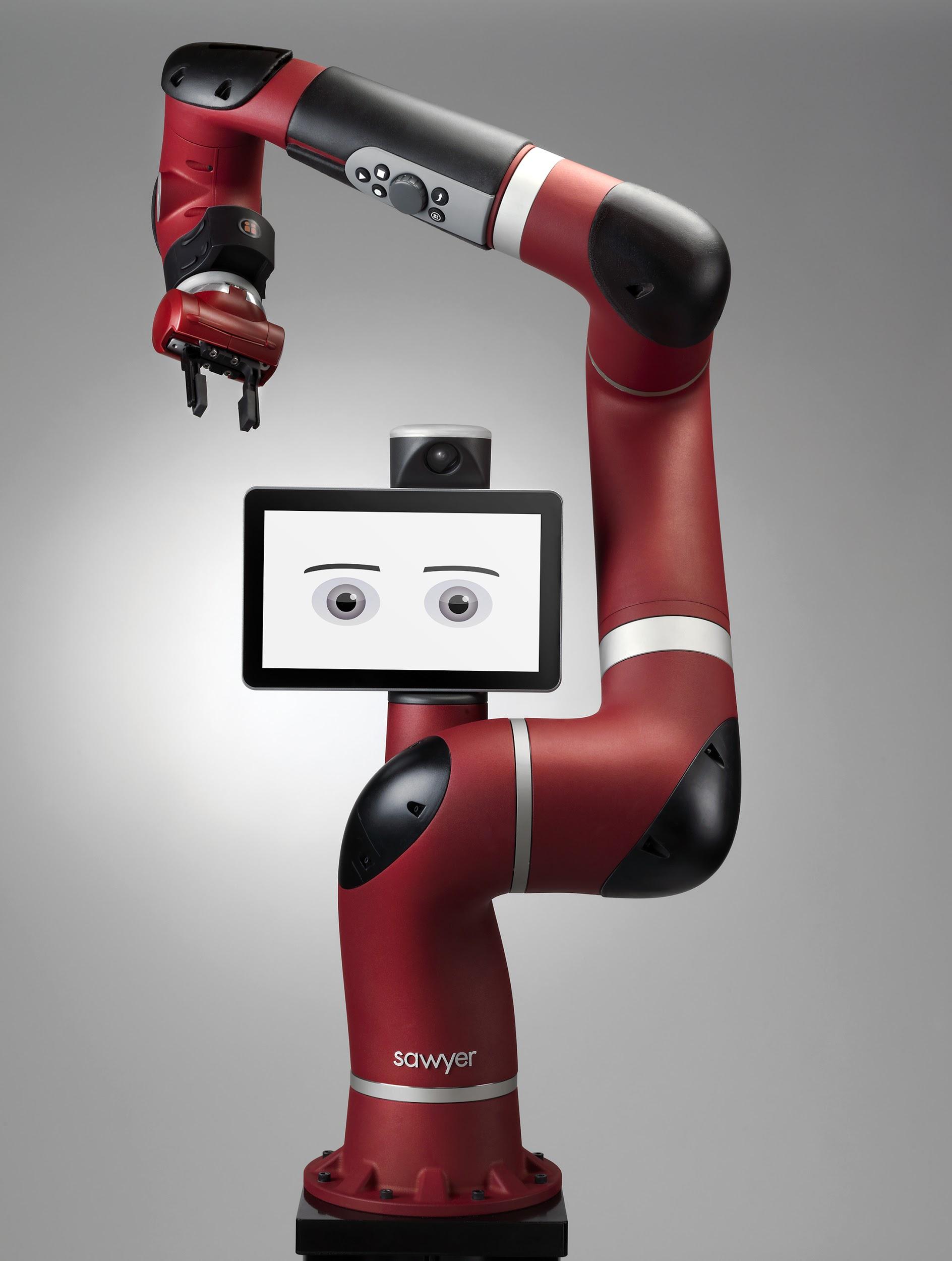 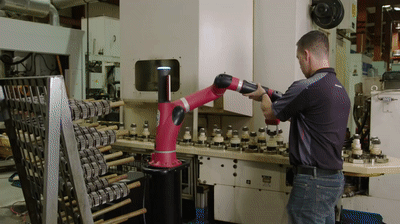 Collaborative Robotics
Hunter Clark, Emilie Leavitt, Thomas Oliver, Kathleen Terwilliger
Innovation Scholars 
Spring 2020
What are Cobots?
Some Characteristics:
No “rigid programming”
Wide range of motion
Multitude of sensors
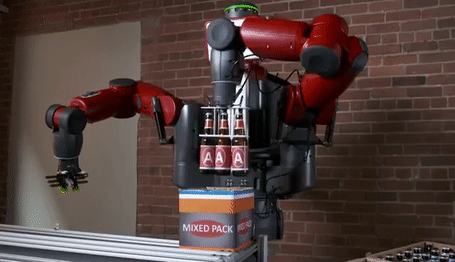 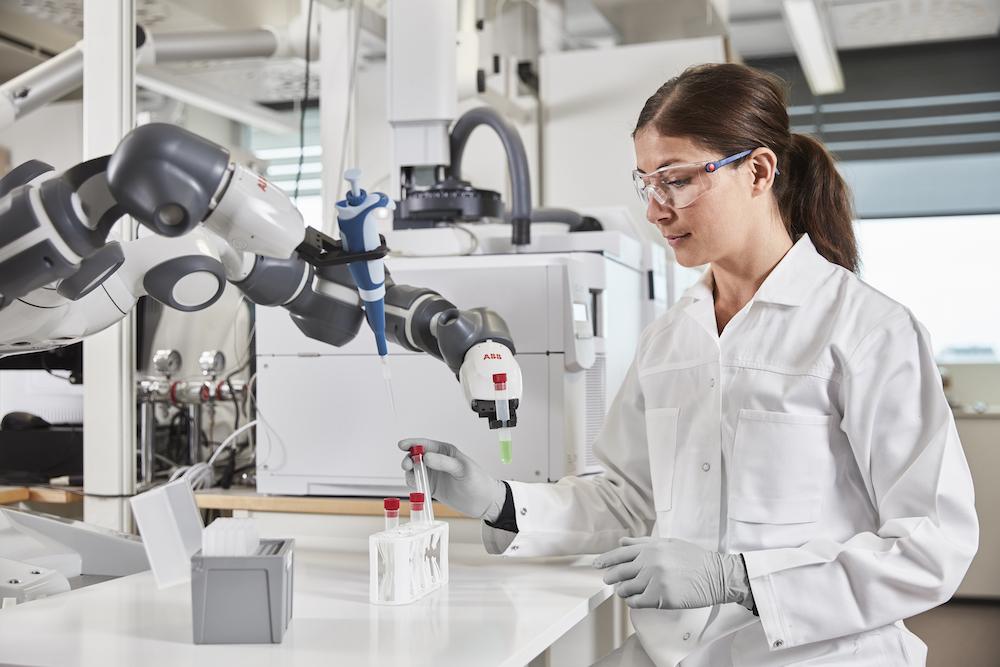 Cobot Packaging Bottles
Collaborate with humans on shared tasks
Can respond to changes in environment
Cobot Helping Perform a Medical Test
Uses and Benefits of Cobots
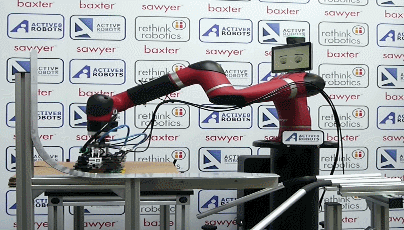 Safer and more adaptable
More practical for everyday life
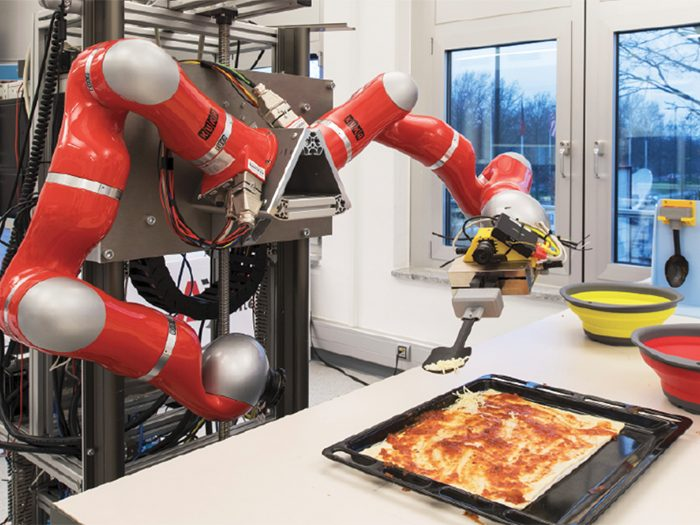 Sawyer Making Boxes
Uses:
Restaurants
Hospitals
Delivery services
Helping the elderly
Cobot Making Pizza
Sawyer
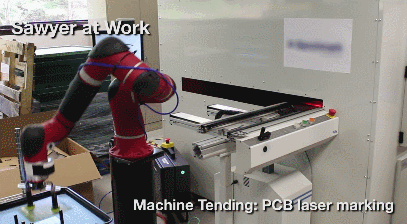 Show Sawyer what to do
Pick and Place
Flexible
Collaborates with humans
                                                      
                                                           Lifetime of 30,000 hours
                                                           Weighs 42 lbs
                                                           2 cameras
                                                           7 degrees of freedom
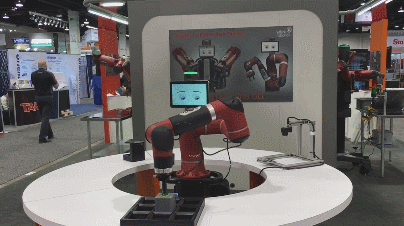 Sawyer at Work
Transition to Remote & Virtual Machines
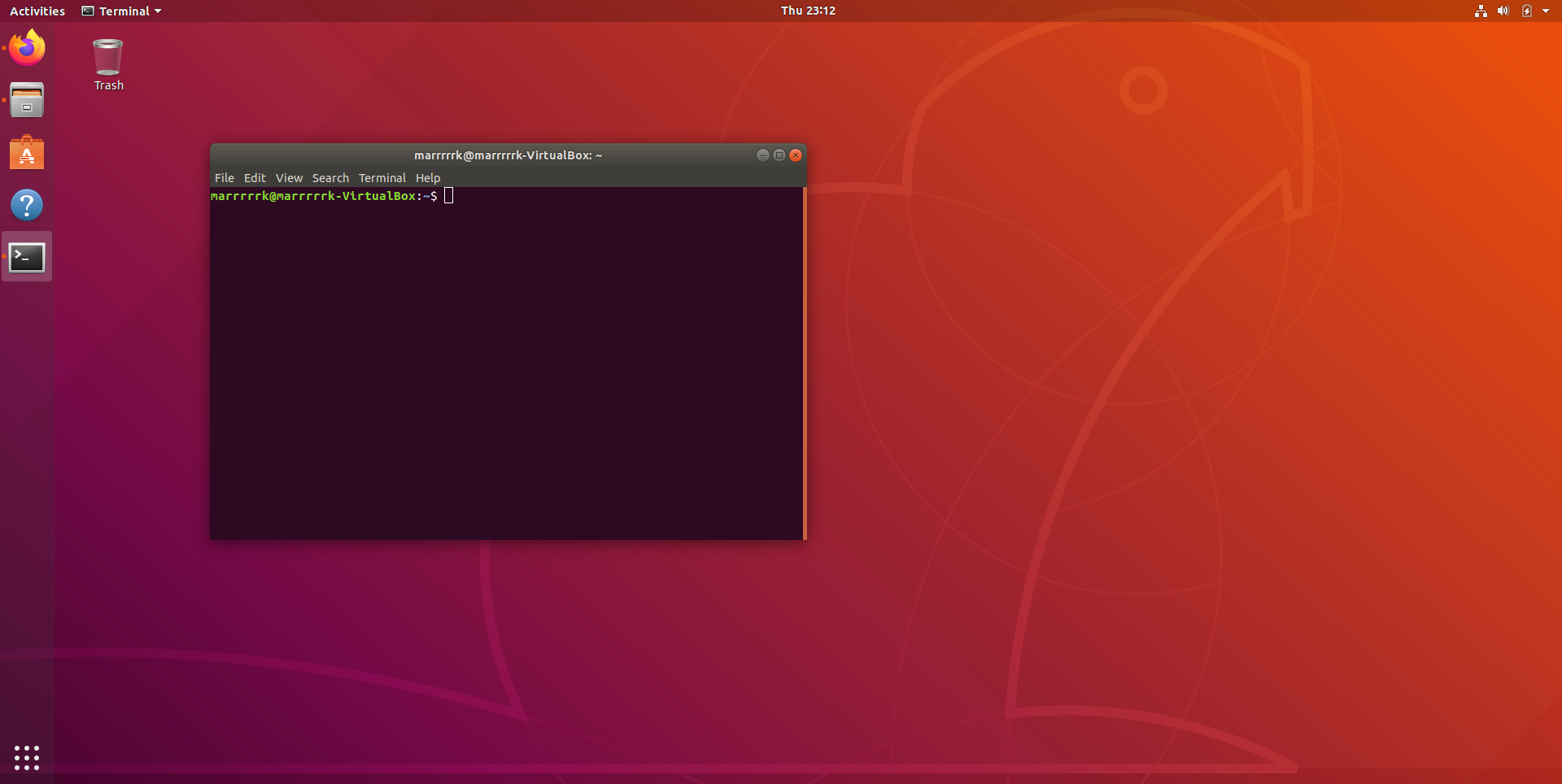 Remote Research
Slack
Zoom
Virtual operation of Sawyer


Machine Within A Machine
VirtualBox
Ubuntu
Compatibility
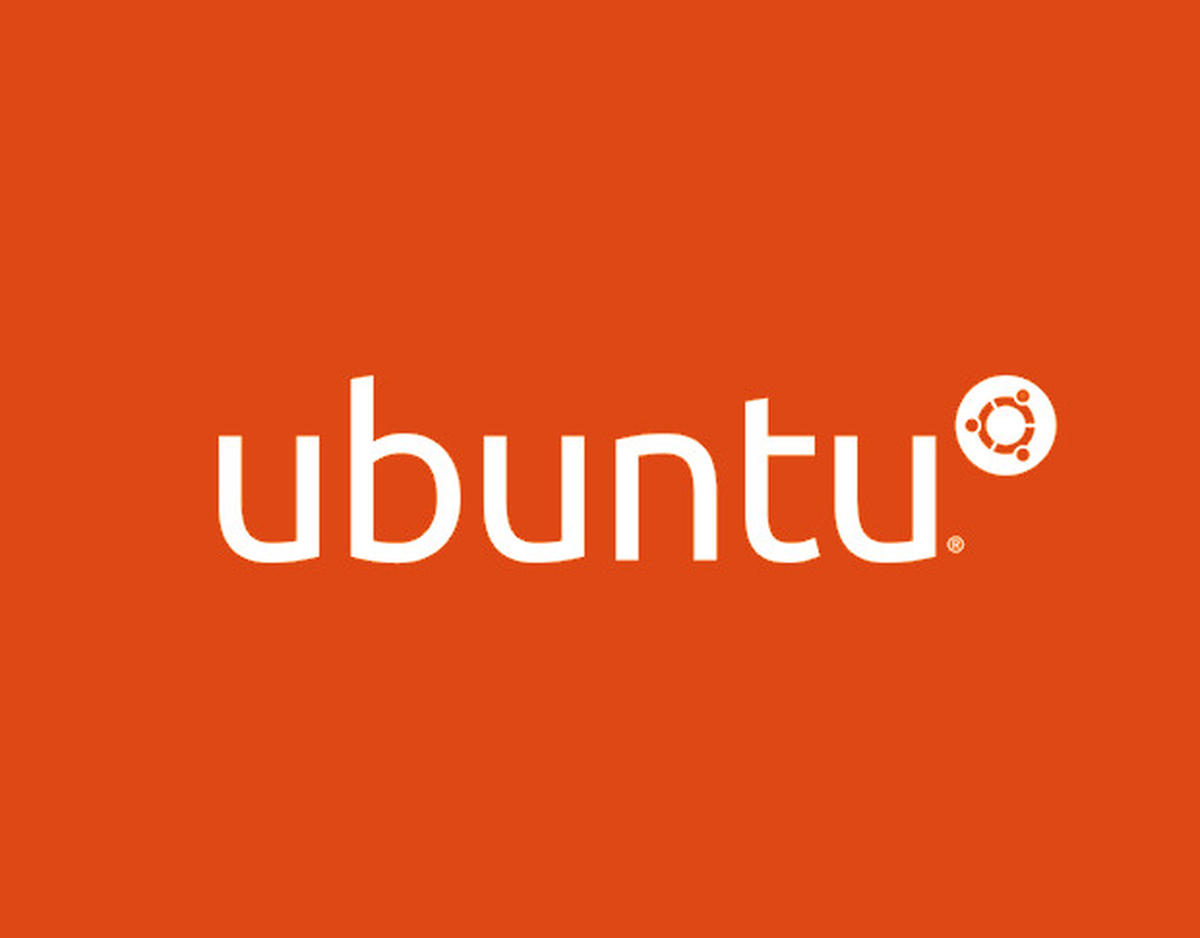 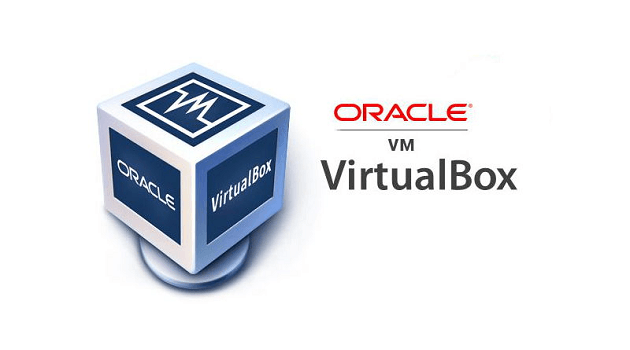 Ubuntu Virtual Desktop
What is ROS?
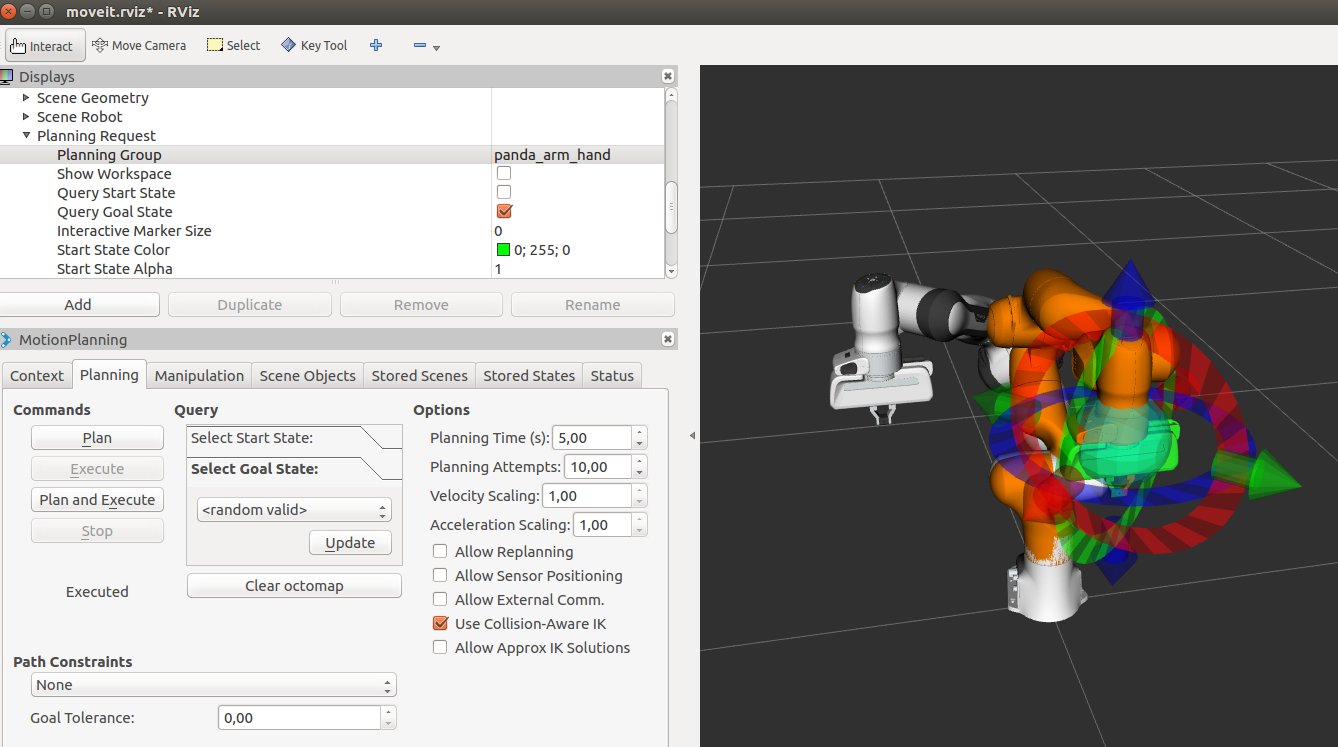 Robot Operating System
“Middleware”
Flexible low level framework 
No language limitations
ROS Visualization Tools and Sawyer
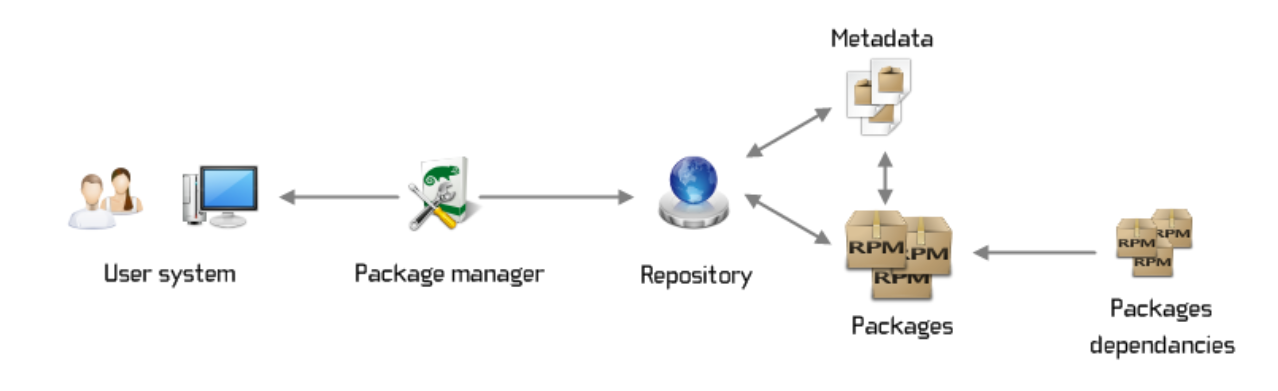 Topics
Services
Actions

Build systems & catkin
Package Management Systems
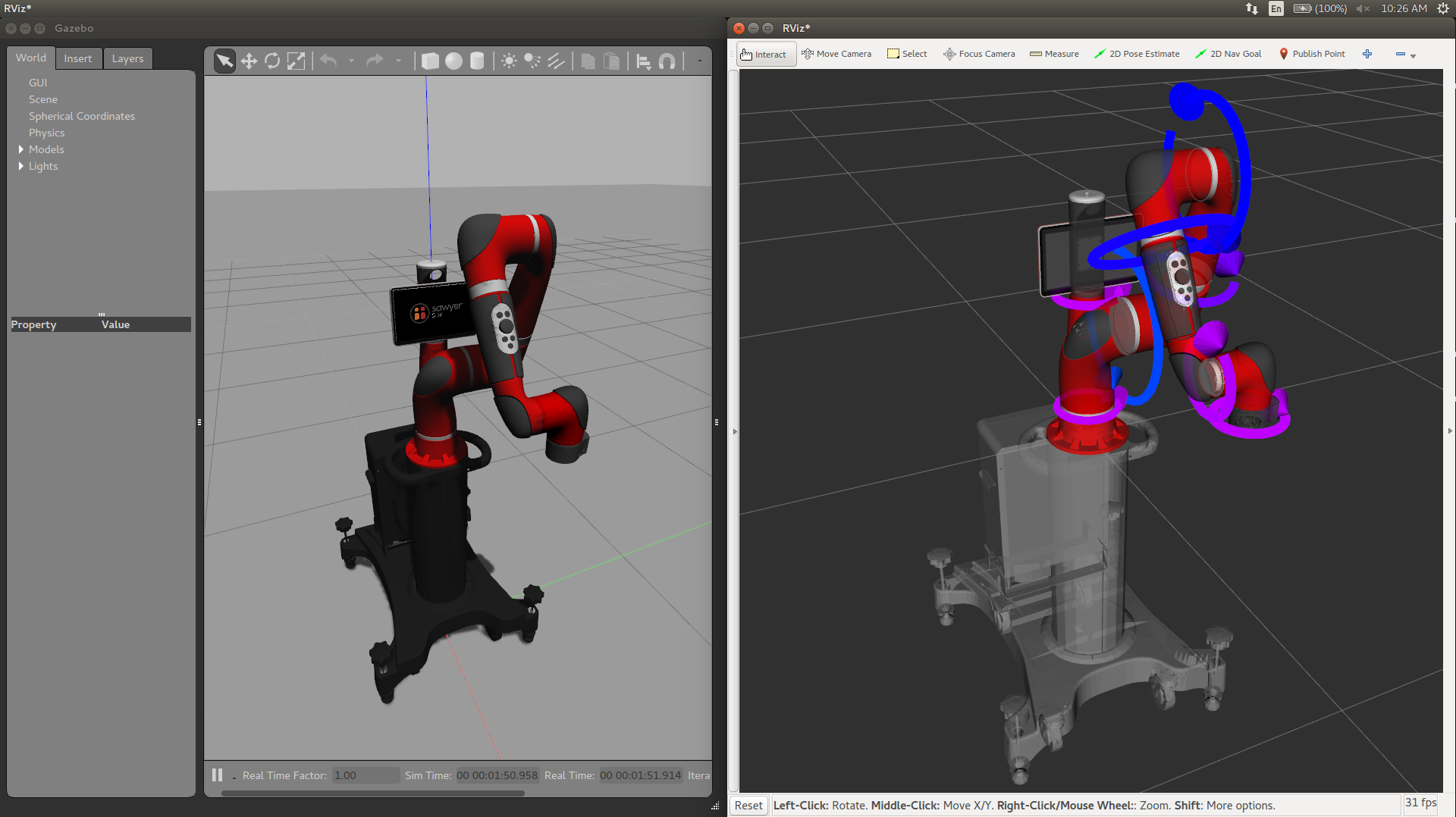 Gazebo
3D Simulation Tool
Works together with ROS
Additional attachments
Faster than running programs on real robots
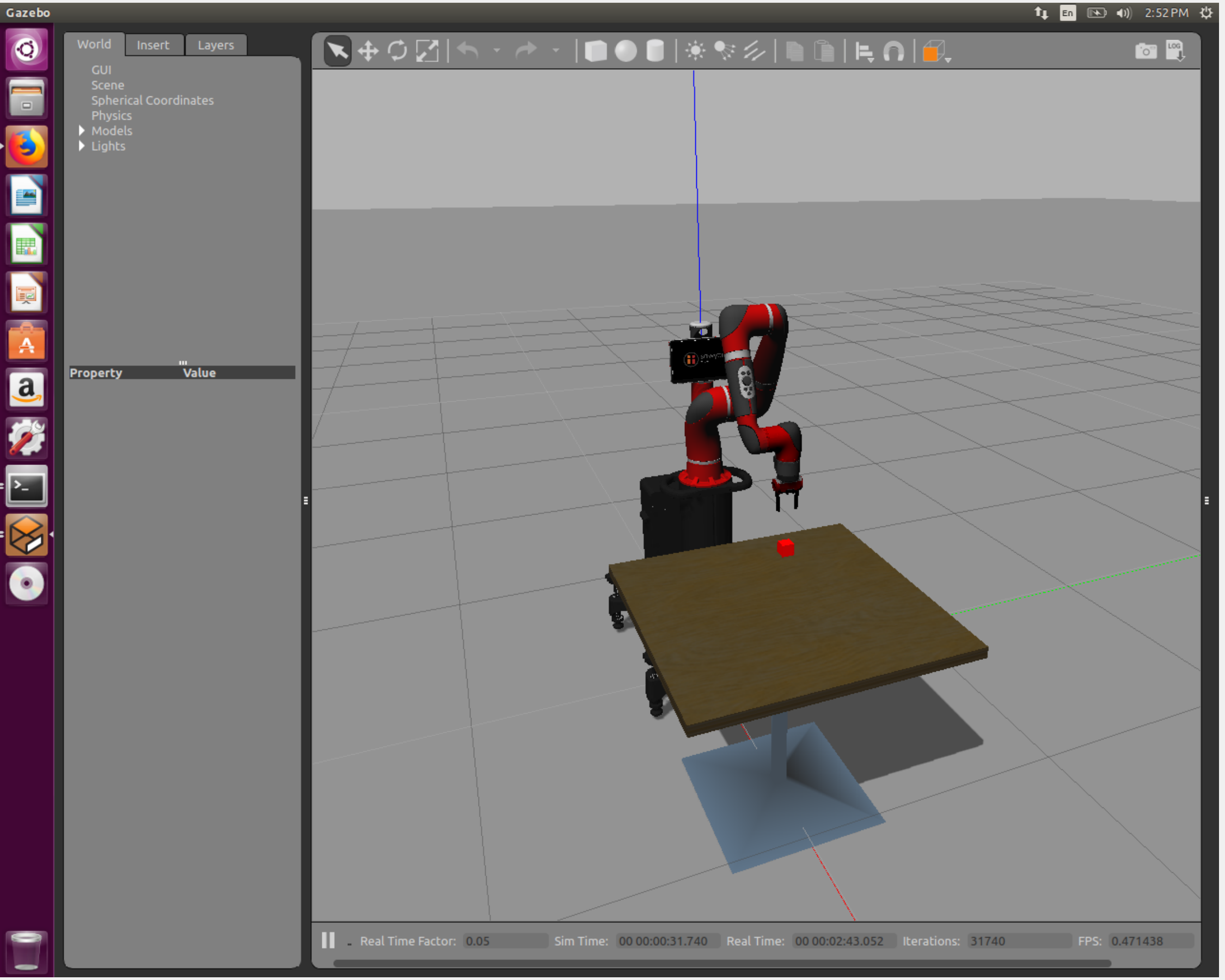 Gazebo Visualization
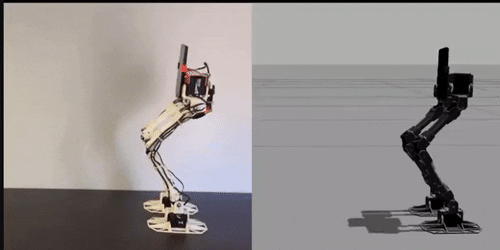 Pick and Place Simulation
Gazebo in Action
Our Progress
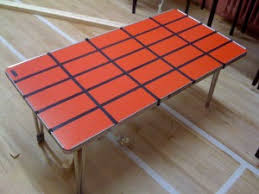 Settled on working through Gazebo that allowed us to virtually simulate Sawyer using ROS
Understanding of the control of the Sawyer robot
Basics of ROS coding
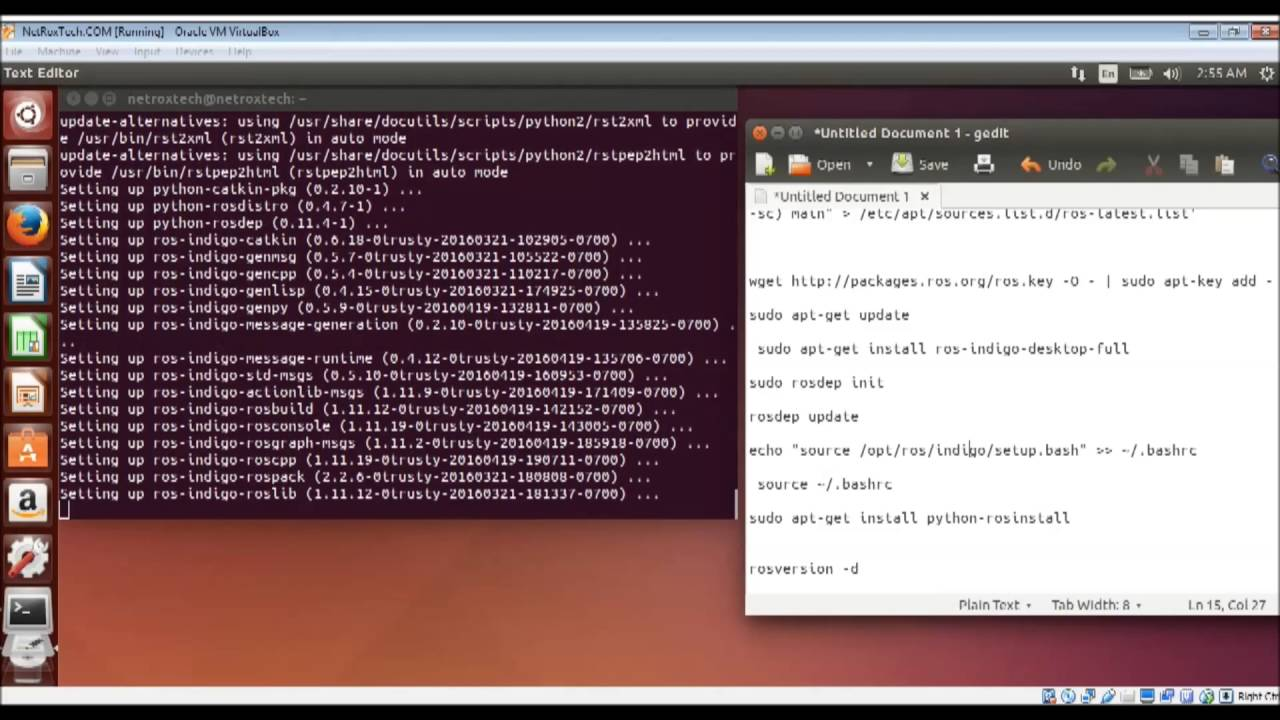 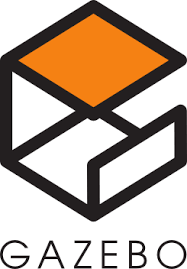 Making an array on a table on which the robot could locate blocks
Conclusions
Configuration of Virtual Machines within a computer
Ubuntu, Linux, and ROS programming
Design of an object matching game
Use of Gazebo allowed for simulation of Sawyer movements without physical access
Retrospective
Future Considerations:
Implementing AI and image processing
Focusing on the collaborative aspects of Cobots
Have predefined achievable goals in mind
Try different methods of how to learn the coding more effectively
Have a more robust computer setup if simulations are to be run